BIẾN ĐỔI KHÍ HẬU VÀ 
ỨNG PHÓ VỚI BIỂN ĐỔI KHÍ HẬU
BÀI 14
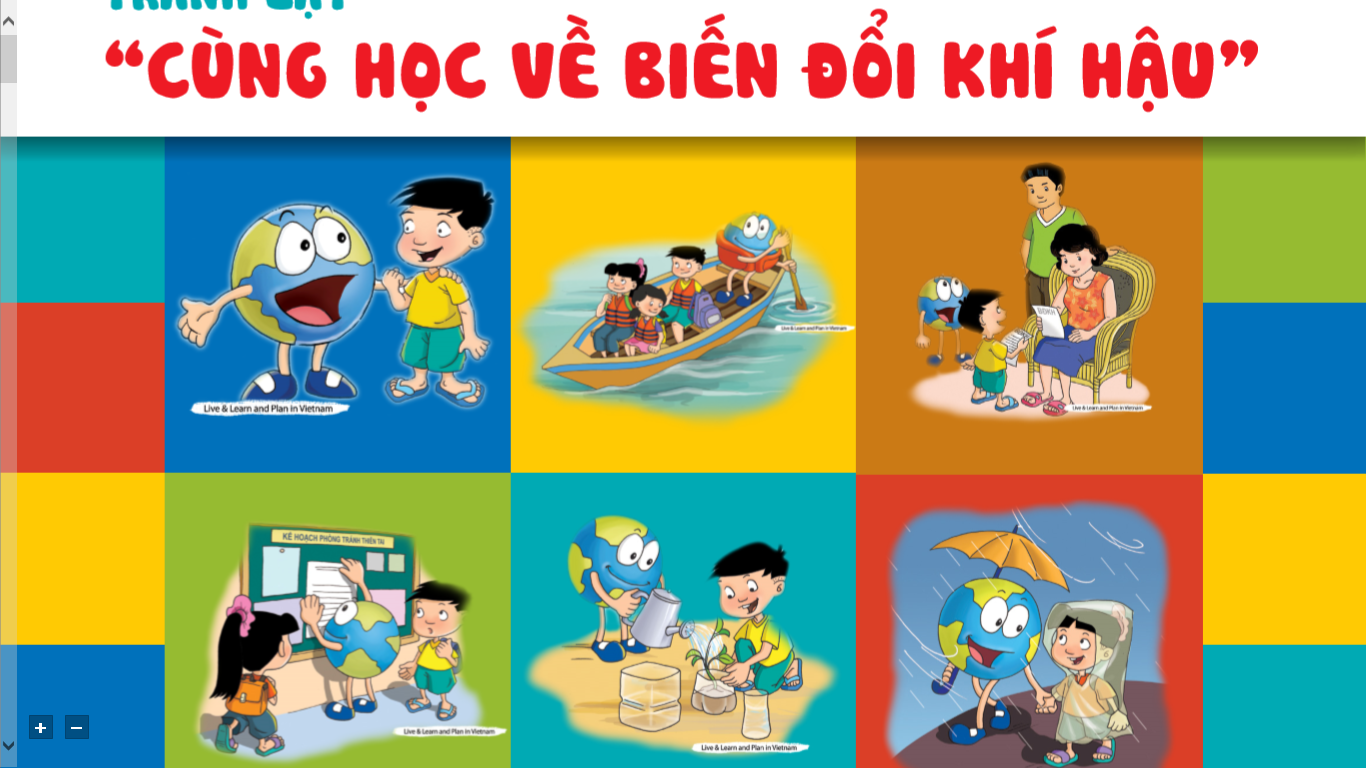 Em có biết Trái Đất đã từng trải qua những thời kì băng hà rét lạnh với những thời kì ấm lên không? Chẳng hạn như: cách đây khoảng 200.000 năm, Trái Đất lạnh đi; cách đây 130.000 năm Trái Đất lại ấm lên; nhưng rồi cách đây khoảng 80.000 năm thì Trái Đất lại lạnh đi. Còn hiện nay, Trái Đất của chúng ta đang nóng lên hay lạnh đi? Chúng ta sẽ “ứng phó” với điều đó như thế nào? Đó là nội dung của bài học hôm nay.
Bài 14: BIẾN ĐỔI KHÍ HẬU VÀ ỨNG PHÓ VỚI BIỂN ĐỔI KHÍ HẬU
I. BIẾN ĐỔI KHÍ HẬU
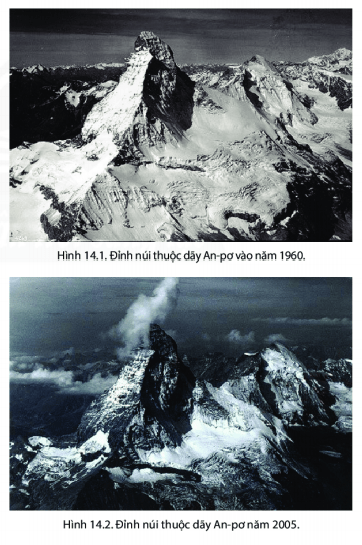 Quan sát hình 14.1 hình 14.2 và đọc thông tin trong bài, em hãy: Cho biết sự hác nhau giữa hình 14.1 và hình 14.2. Giải thích?
Sự khác nhau ở hai hình là tới năm 2005 xuất hiện hiện tượng băng tuyết tan chảy.
Nguyên nhân chính làm biến đổi khí hậu Trái Đất là do sự gia tăng các hoạt động tạo ra các chất thải khí nhà kính (ô nhiễm môi trường)…, các hoạt động khai thác quá mức các bể hấp thụ và bể chứa khí nhà kính như sinh khối, rừng, các hệ sinh thái biển, ven bờ và đất liền khác.
Vậy biến đổi khí hậu là gì?
I. BIẾN ĐỔI KHÍ HẬU

- Biến đổi khí hậu: là sự thay đổi trạng thái khí hậu so với trung bình nhiều năm.
Dựa vào mục em có biết trang 168 SGK, em hãy điền vào bảng sau:
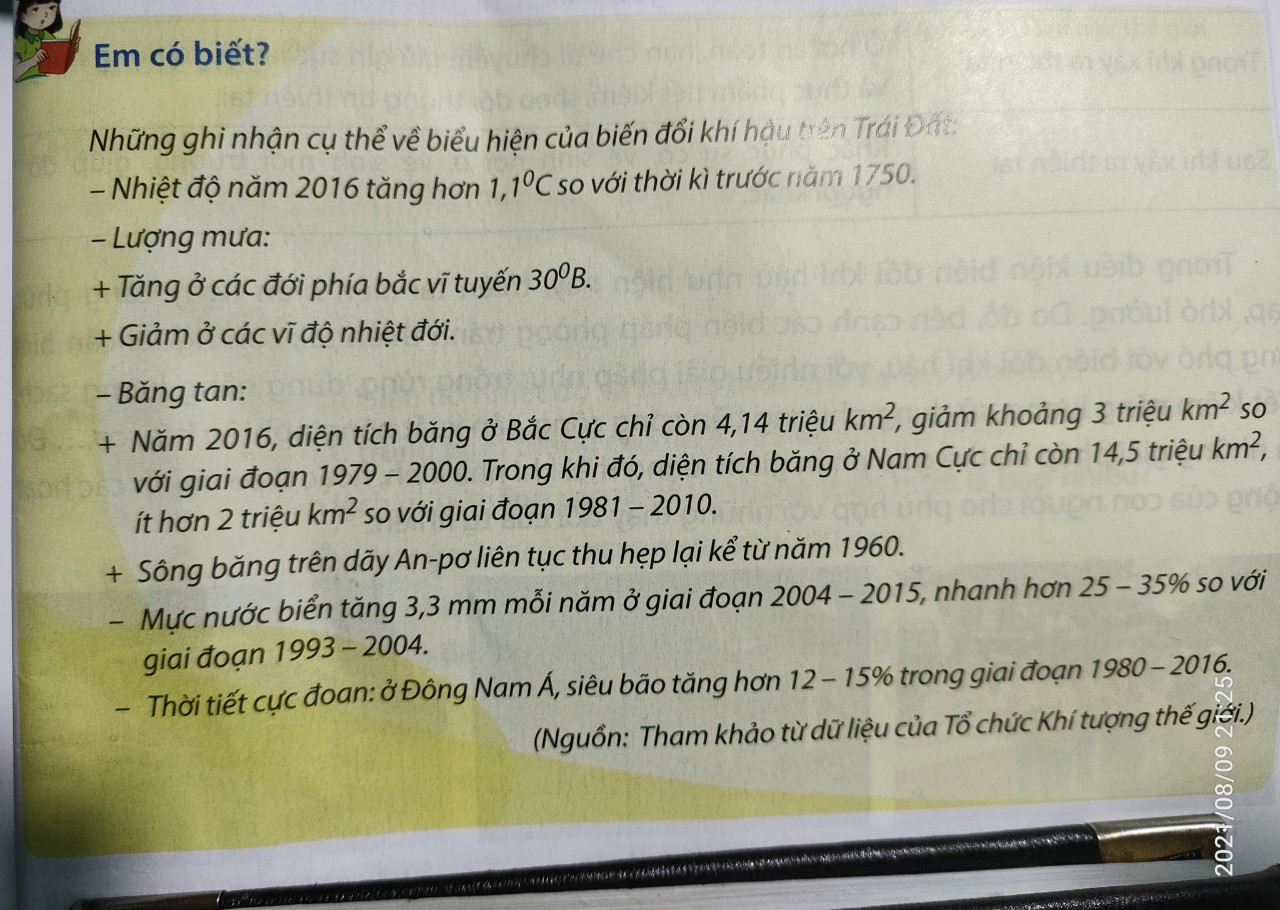 Dựa vào mục em có biết trang 168 SGK, em hãy điền vào bảng sau:
Biểu hiện của biến đổi khí hậu thể hiện qua các hiện tượng nào?
I. BIẾN ĐỔI KHÍ HẬU
- Biến đổi khí hậu:là sự thay đổi trạng thái khí hậu so với trung bình nhiều năm.
- Biểu hiện: 
+ Sự nóng lên của Trái Đất,biến động trong chế độ mưa, lượng mưa 
+ Băng tan --> Nước biển dâng
+ Gia tăng các hiện tượng thời tiết cực đoan: bão, lũ lụt, hạn hán…

Nguyên nhân nào làm biến đổi khí hậu toàn cầu?
I. BIẾN ĐỔI KHÍ HẬU
- Biến đổi khí hậu:là sự thay đổi trạng thái khí hậu so với trung bình nhiều năm.
- Biểu hiện: 
+ Sự nóng lên của Trái Đất,biến động trong chế độ mưa, lượng mưa 
+ Băng tan --> Nước biển dâng
+ Gia tăng các hiện tượng thời tiết cực đoan: bão, lũ lụt, hạn hán…

- Nguyên nhân: 
 + Chặt phá rừng, đốt rừng
 +  Khí thải công nghiệp, phương tiện giao thông...
 + Sử dụng nhiên liệu hóa thạch...
Bài 14: BIẾN ĐỔI KHÍ HẬU VÀ ỨNG PHÓ VỚI BIỂN ĐỔI KHÍ HẬU
I. BIẾN ĐỔI KHÍ HẬU
II. PHÒNG TRÁNH THIÊN TAI VÀ ỨNG PHÓ VỚI BIẾN ĐỔI KHÍ HẬU
Dựa vào thông tin SGK, em hãy cho biết khái niệm thiên tai là gì? Kể tên một số loại thiên tai mà em biết.
Bài 14: BIẾN ĐỔI KHÍ HẬU VÀ ỨNG PHÓ VỚI BIỂN ĐỔI KHÍ HẬU
I. BIẾN ĐỔI KHÍ HẬU
II. PHÒNG TRÁNH THIÊN TAI VÀ ỨNG PHÓ VỚI BIẾN ĐỔI KHÍ HẬU

Thiên tai là những thảm họa bất ngờ do thiên nhiên gây ra cho con người. Trên Trái Đất có nhiều loại thiên tai như: bão, lốc xoáy, lũ lụt, hạn hán, mưa đá…
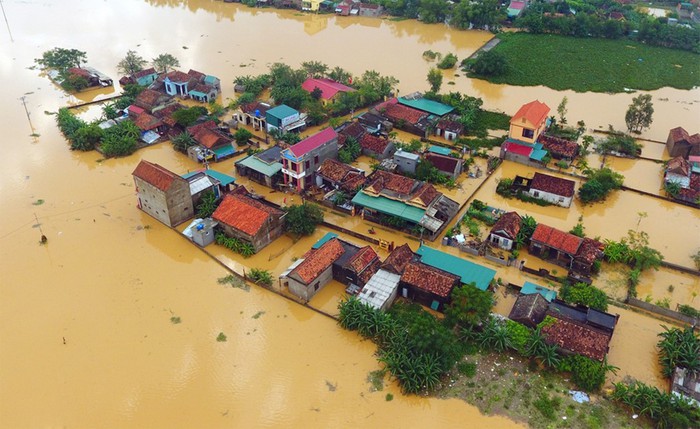 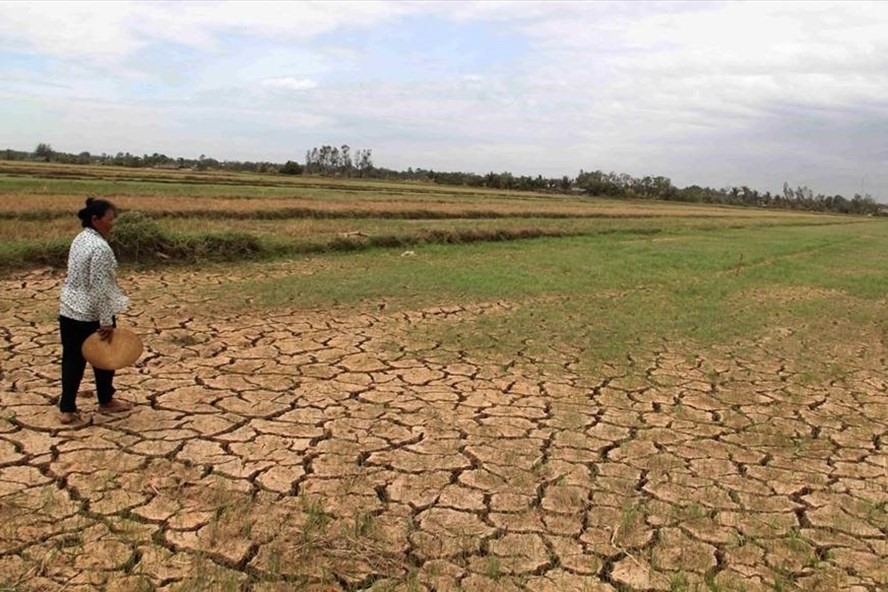 BÀI 14
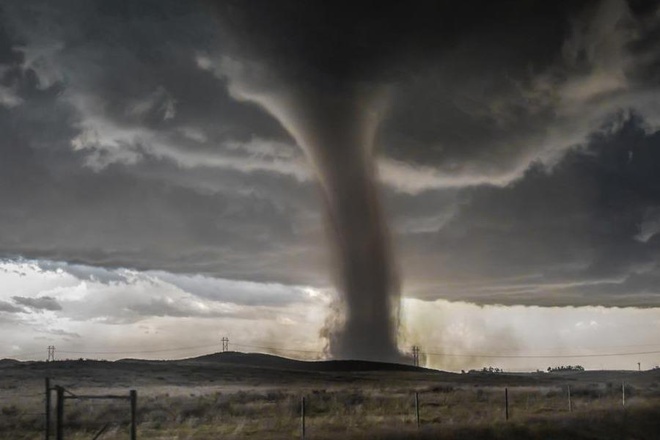 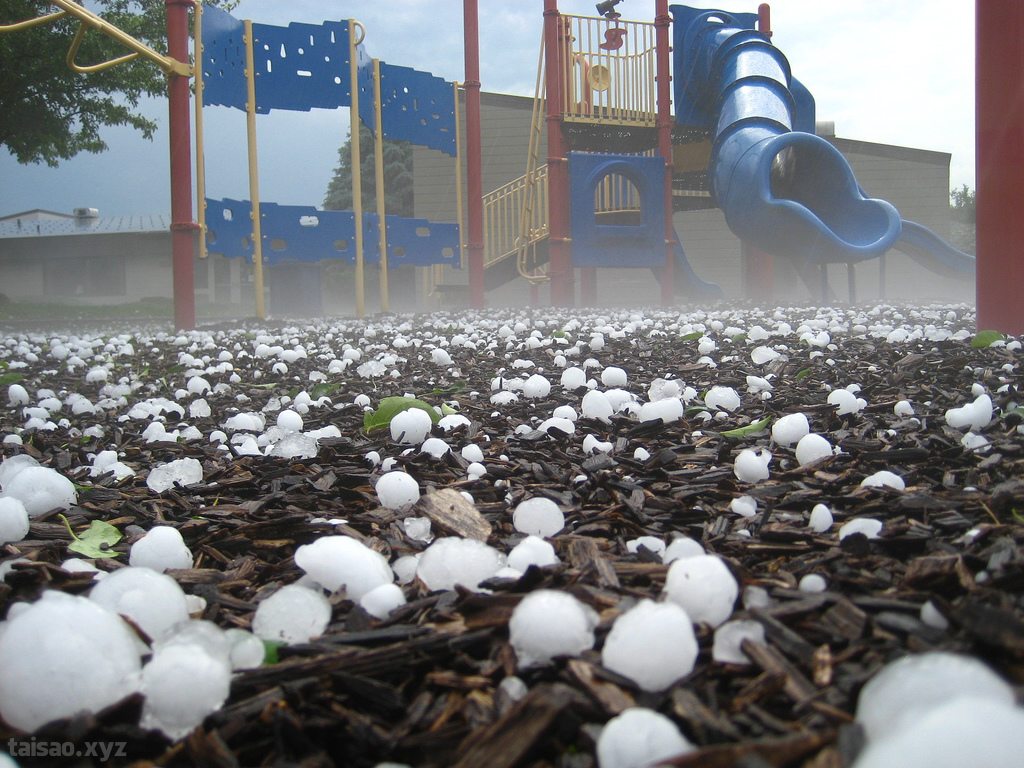 Dựa vào thông tin SGK, em hãy cho các biện pháp phòng chống thiên tai. Bản thân em có thể thực hiện được biện pháp phòng chống thiên tai nào?
Các giai đoạn và biện pháp phòng tránh thiên tai
Dự báo thời tiết, dự trữ lương thực, trồng và bảo vệ rừng, xây dựng hồ chứa, sơ tán người dân
Trước khi xảy ra
 thiên tai
Ở nơi an toàn, hạn chế di chuyển, giữ gìn sức khỏe. Sử dụng nước và thực phẩm tiết kiệm, theo dõi thông tin thiên tai
Trong khi
xảy ra
thiên tai
Khắc phục sự cố, vệ sinh nơi ở, vệ sinh môi trường,phòng chống dịch bệnh,giúp đỡ người khác…
Sau khi
xảy ra
thiên tai
[Speaker Notes: Thiên tai là gì? Vì sao phải phòng tránh thiên tai và ứng phó với biến đổi khí hậu
Thiên tai thường gây ra nhiều thiệt hại về người và tài sản, làm ảnh hưởng đến hoạt động kinh tế xã hội…Trong điều kiện 
Biến đổi khí hậu như hiện nay, thiên tai thường diễn biến phức tạp, khó lường…]
II. Phòng chống thiên tai và ứng phó với biến đổi khí hậu
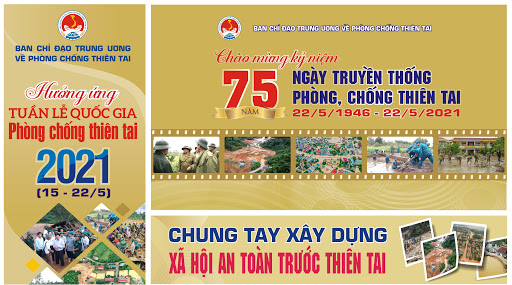 Giải thích tại sao các hoạt động trong hình 14.3 sẽ giúp chúng ta ứng phó với biến đổi khí hậu?
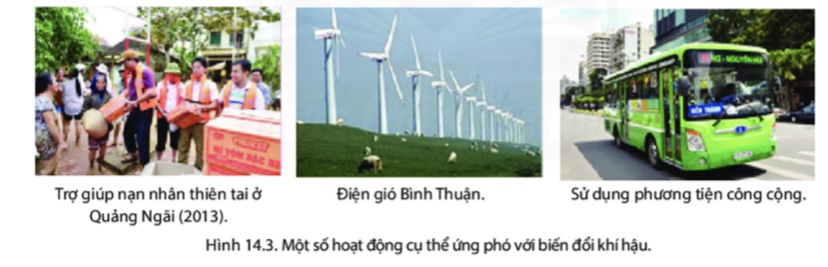 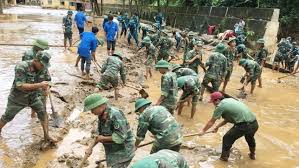 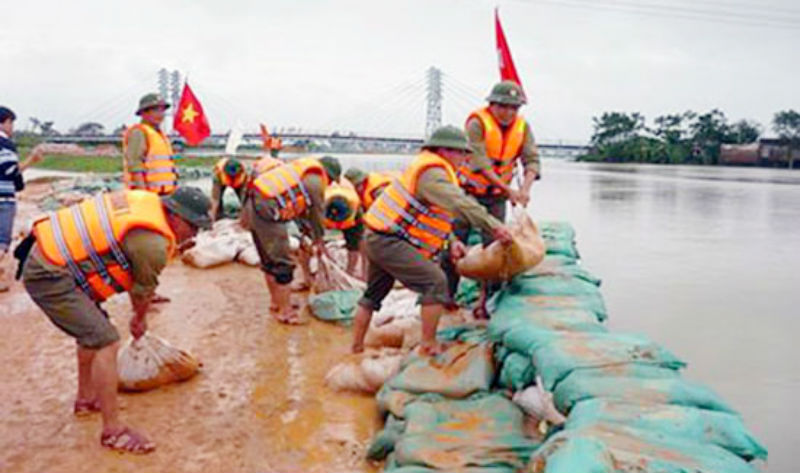 Là học sinh em có trách nhiệm và hành động gì trong việc phòng chống thiên tai và  ứng phó với biến đổi khí hậu?
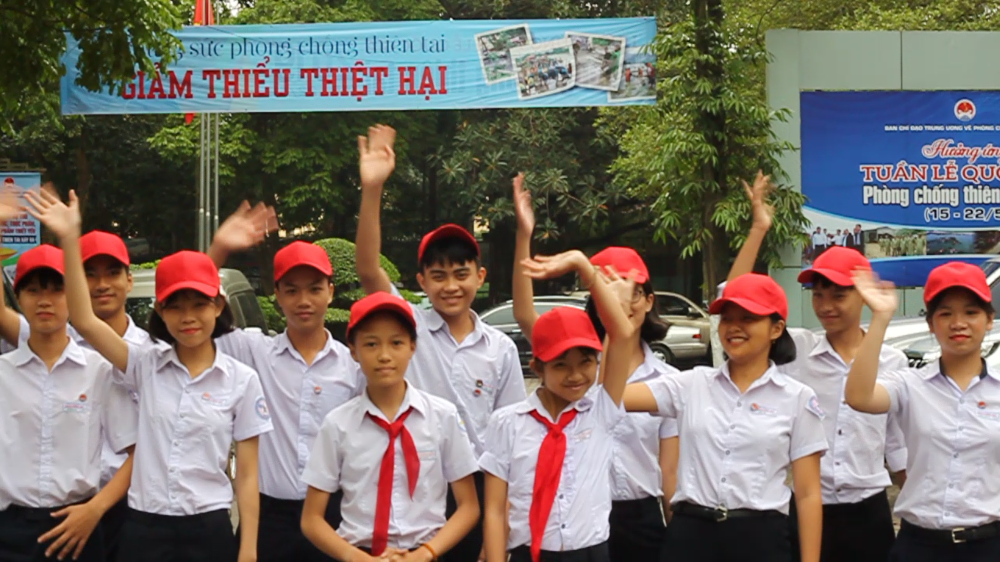 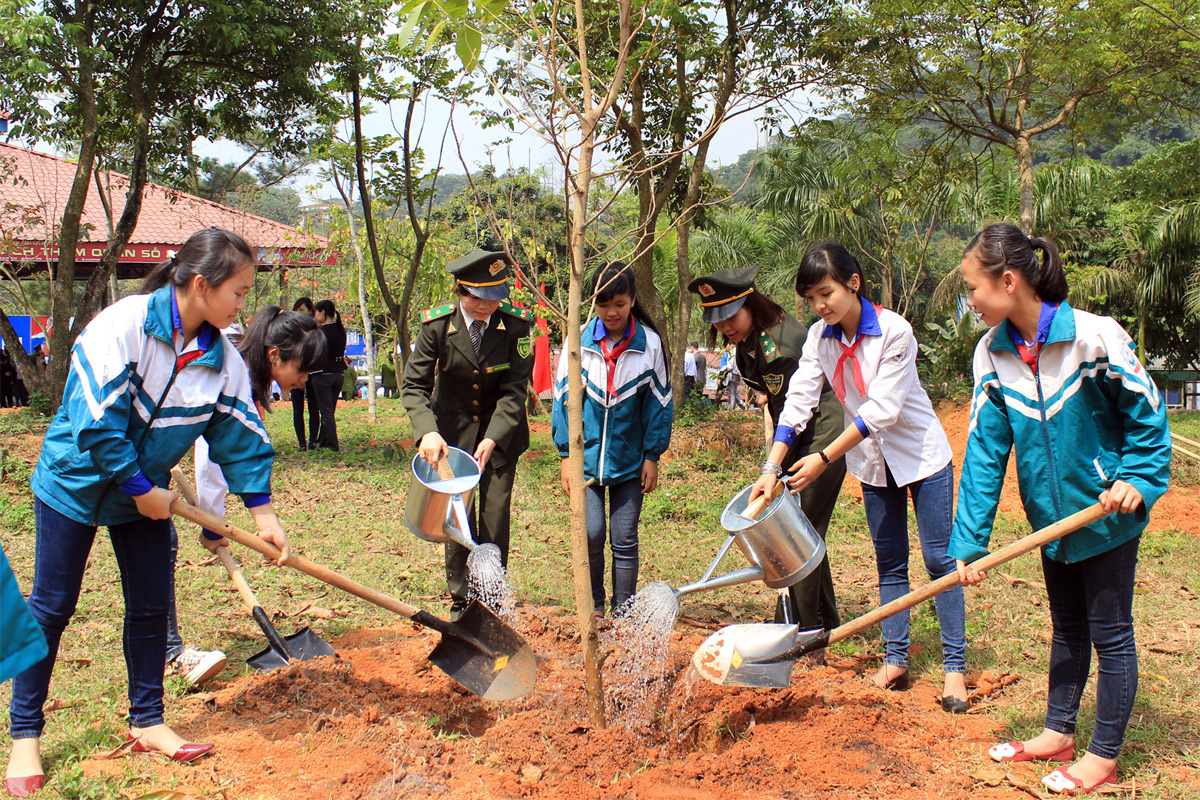 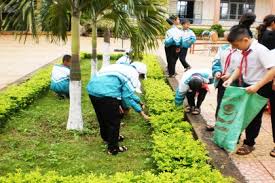 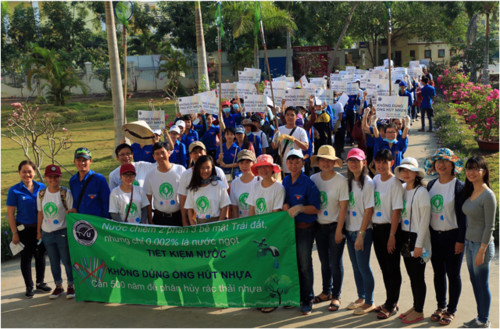 Một số biện pháp để giảm nhẹ biến đổi khí hậu?
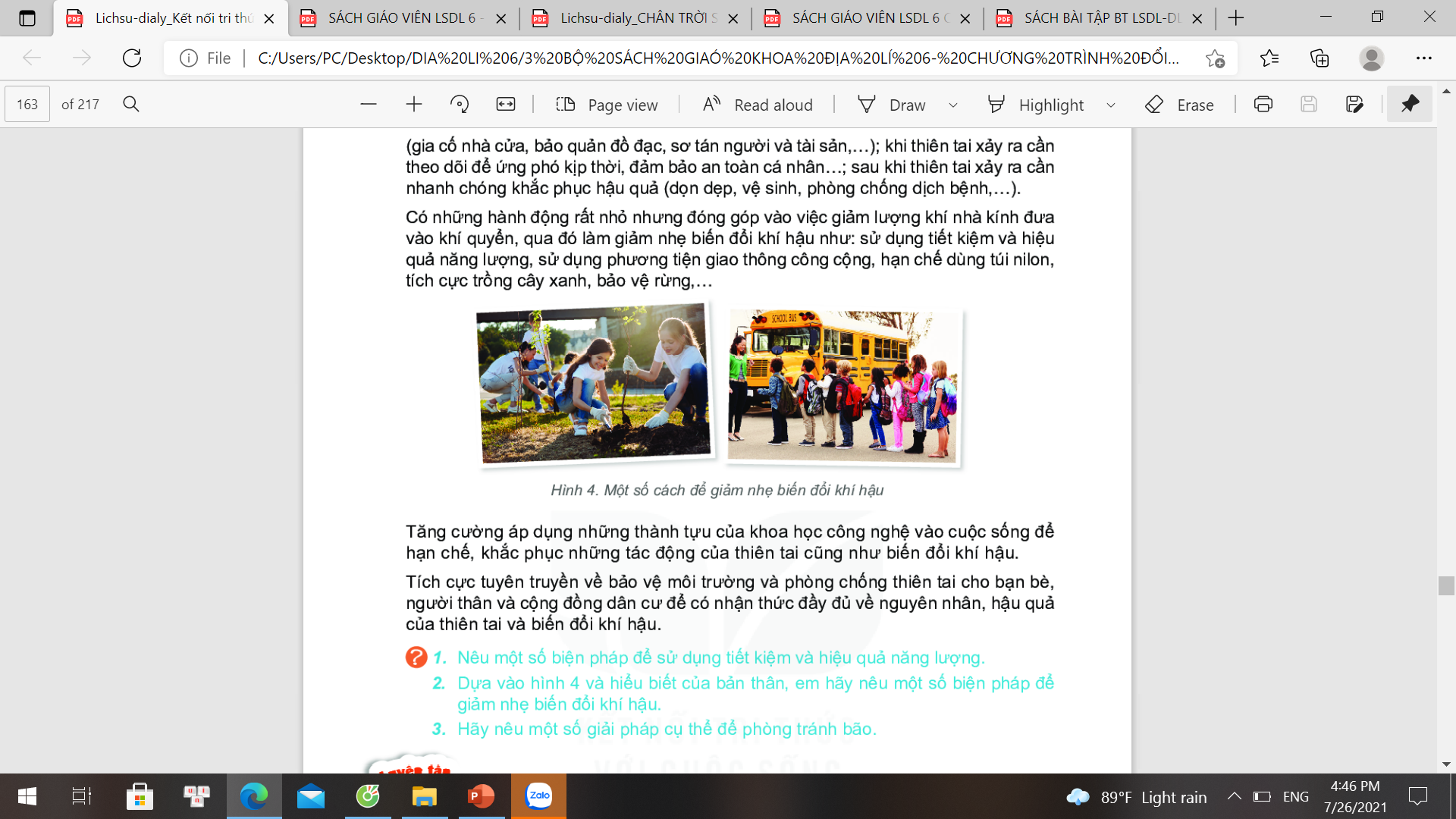 Hình 4. Một số cách để giảm nhẹ biến đổi khí hậu
[Speaker Notes: Trong điều kiện biến đổi khí hậu như hiện nay, thiên tai thường diễn biến phức tạp, khó lường…Do đó bên cạnh các biện pháp phòng tránh thiên tai, con người cần biết ứng phó với BĐKH]
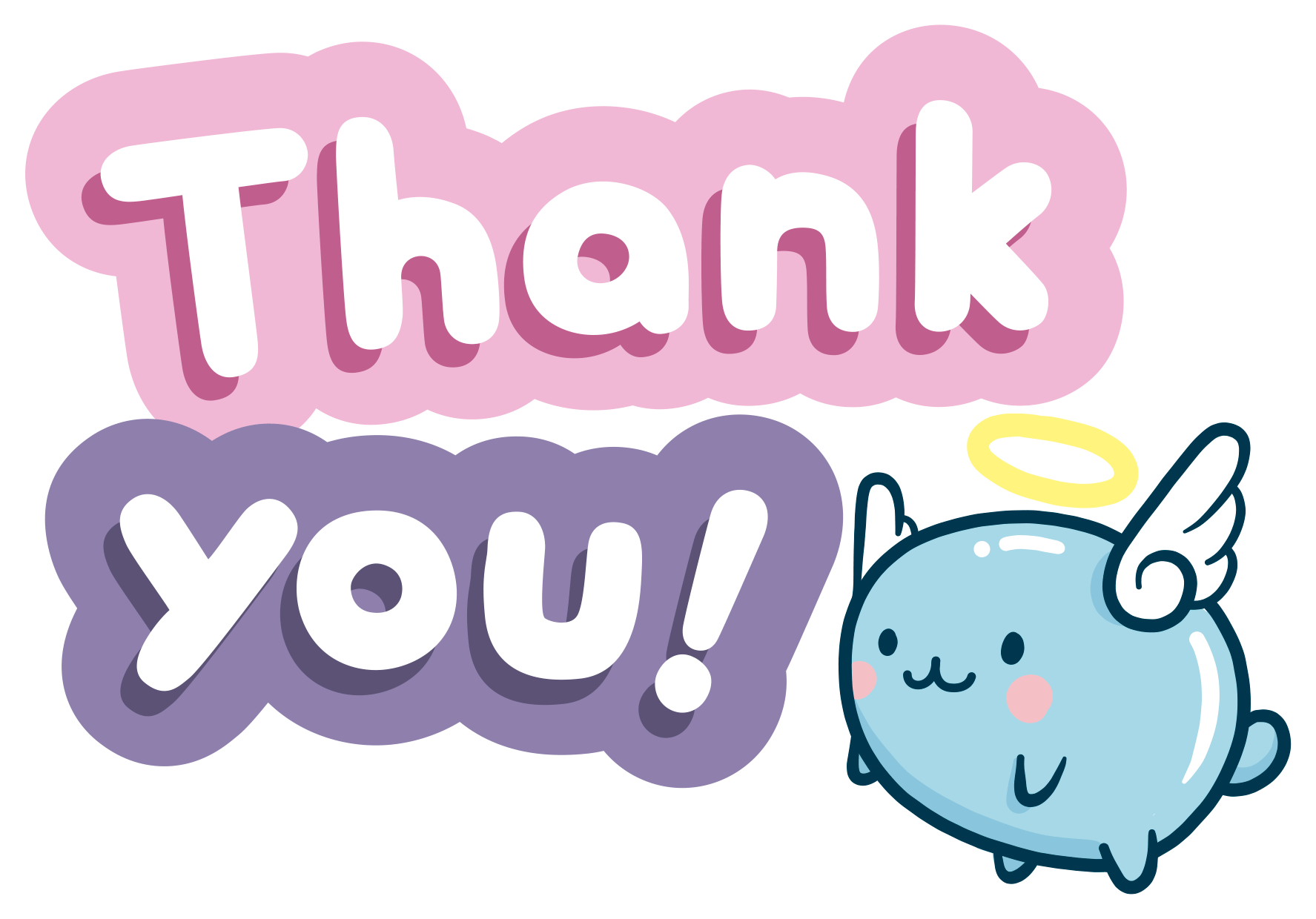 1
Lập sơ đồ các biểu hiện
Của biến đổi khí hậu
Dặn dò
2
Địa phương nơi em ở thường xảy ra loại thiên tai nào? Bản thân em có thể làm gì để phòng tránh thiên tai ấy?
Chuẩn bị bài 15: Thực hành: Phân tích biểu đồ nhiệt độ, lượng mưa
3
[Speaker Notes: Hoàn thành bài nào GV linh động viết vào nhé]
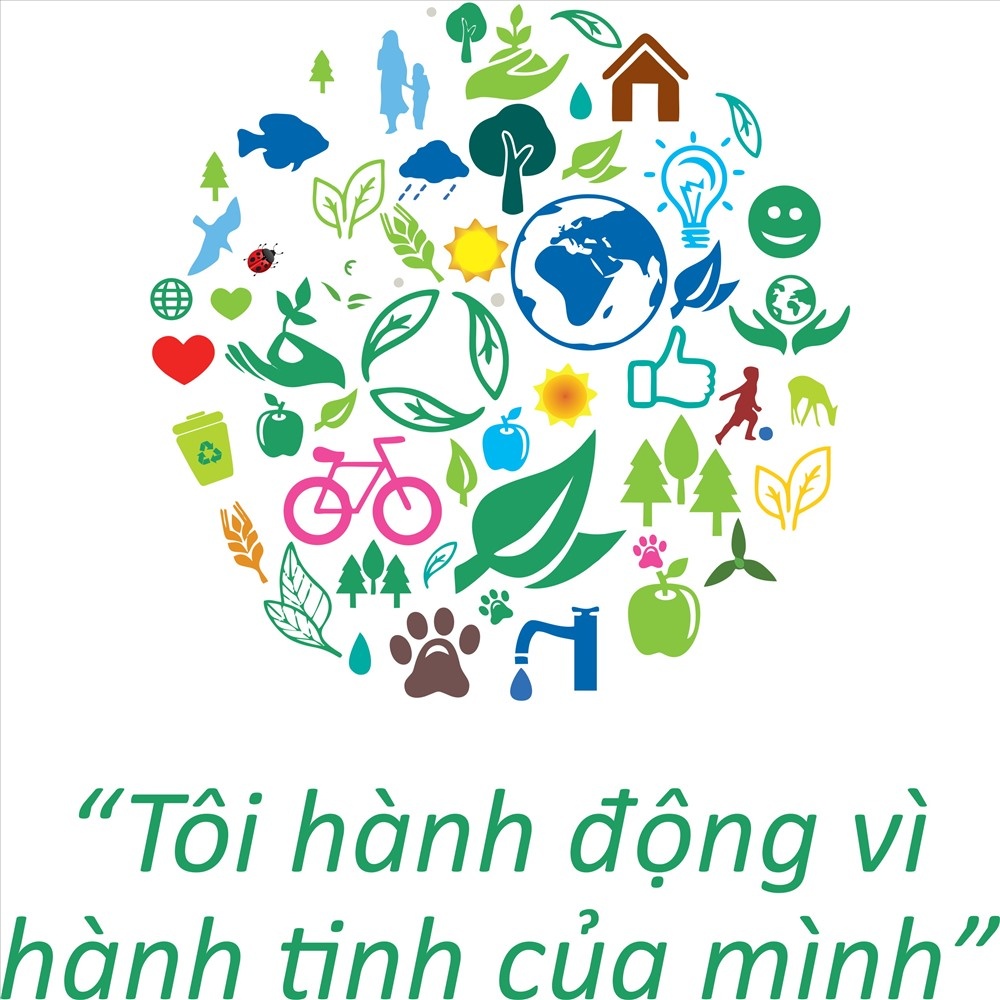